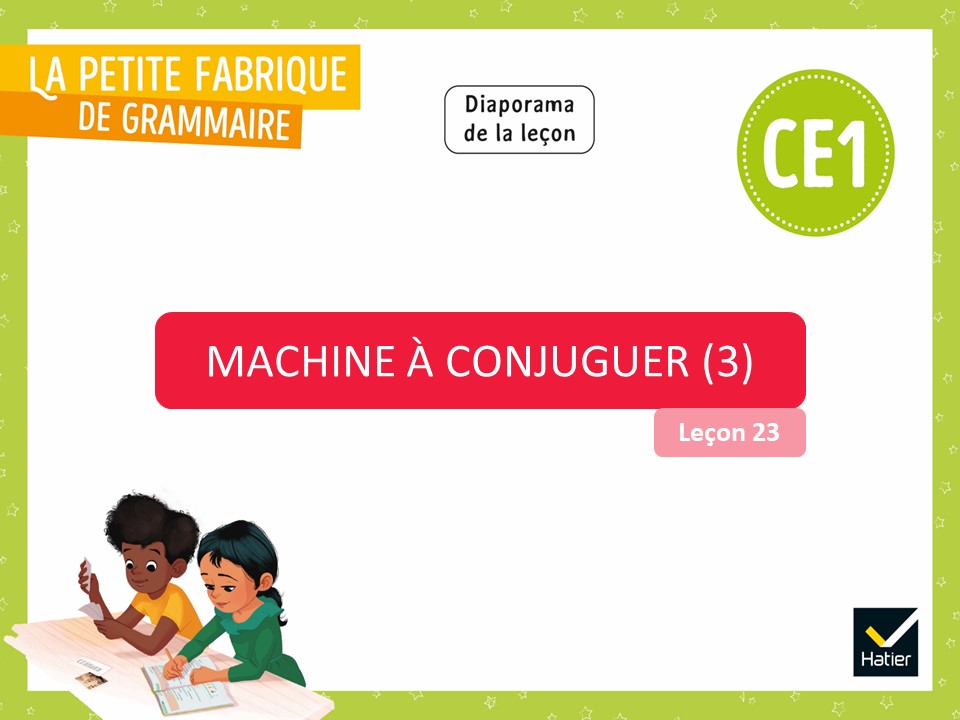 [Speaker Notes: CONJUGUER – Les marques de la personne

Leçon 23 : Machine à conjuguer (3)

Certaines diapositives ont été dupliquées afin de scinder le commentaire du mode présentateur en deux parties lorsque le propos est long. Cela vous permettra de poursuivre vos explications de manière plus fluide.]
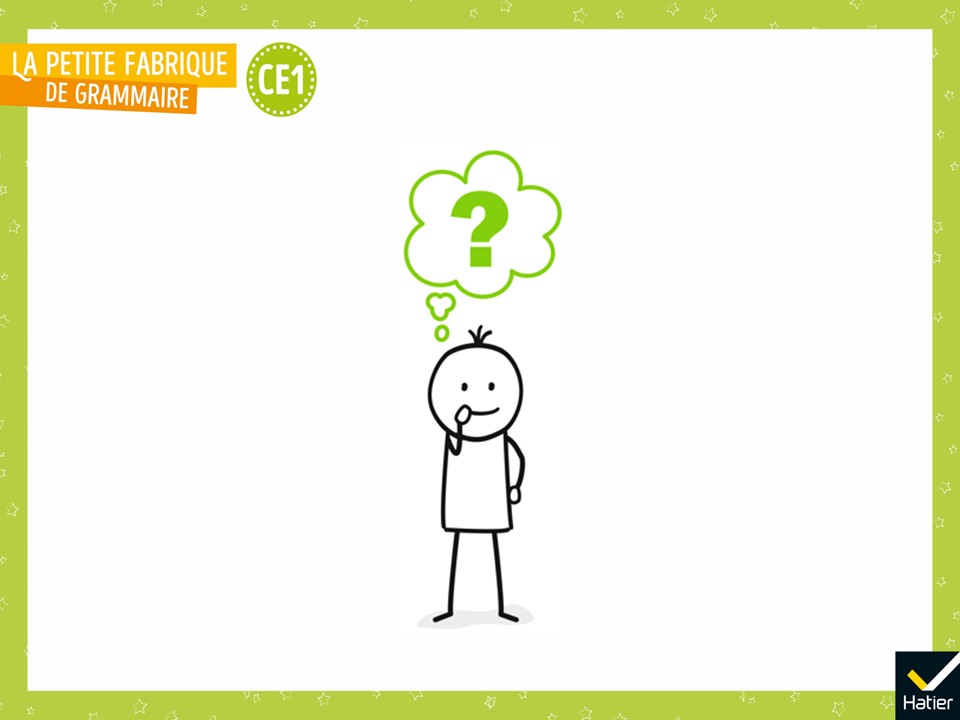 [Speaker Notes: PHASE 1 : Enrôlement

 « Aujourd’hui, nous allons reprendre la leçon sur la conjugaison que nous n’avons pas finie, car il faut encore savoir comment bien se servir du tableau de conjugaison. »]
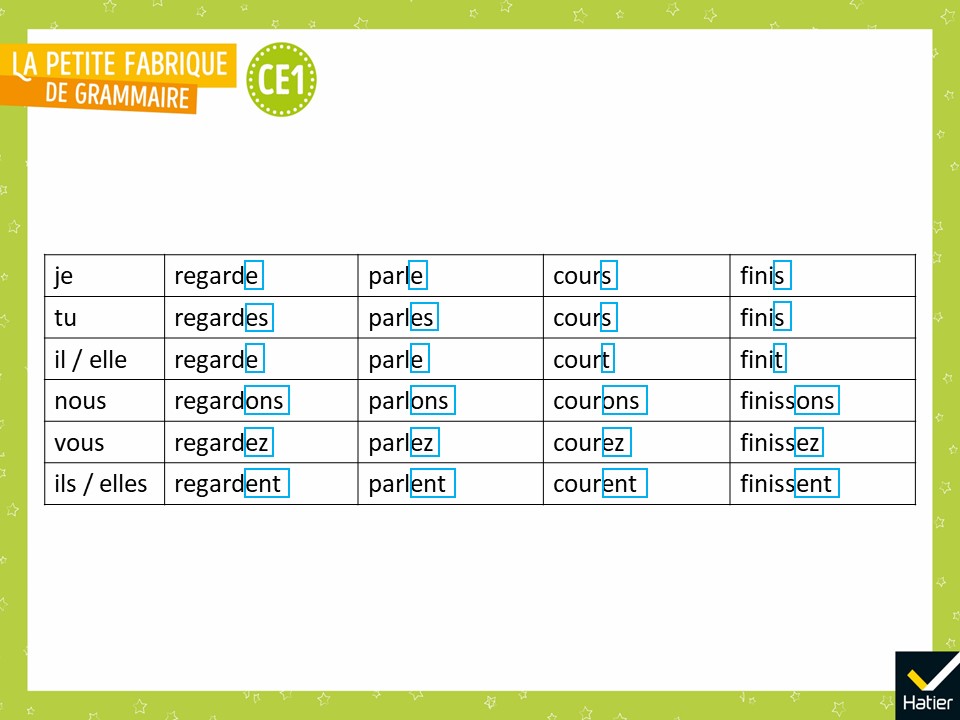 [Speaker Notes:  « Qu’est-ce que j’ai affiché ? »
Réponse attendue :
C’est le tableau qu’on avait fait la dernière fois. C’est la conjugaison.
 
 « On va travailler à partir de ce tableau, pour mieux apprendre comment s’en servir. »]
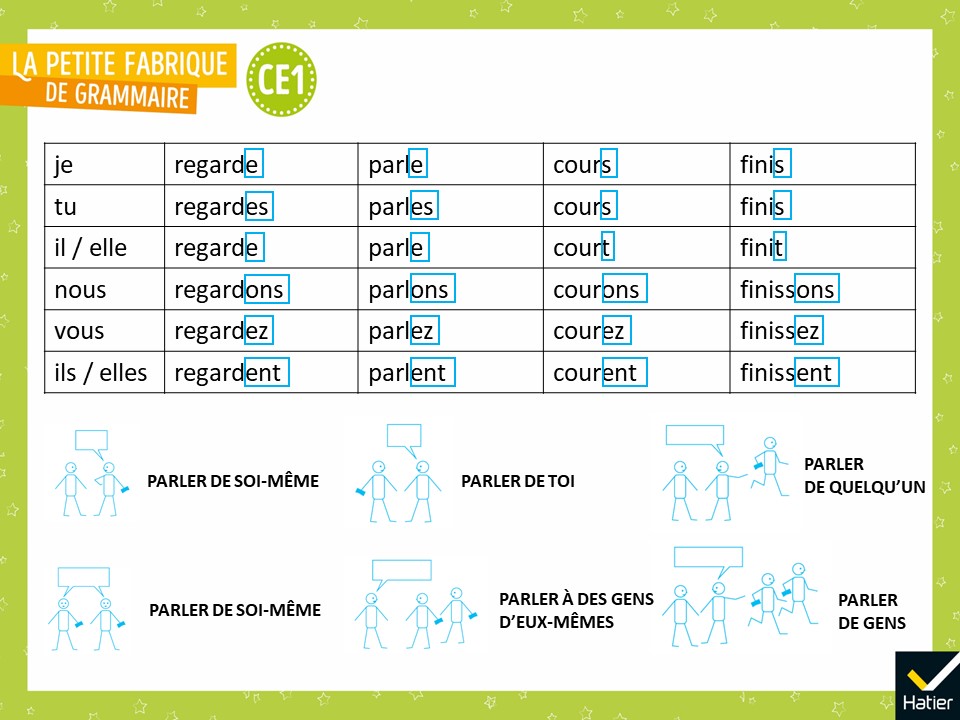 [Speaker Notes: PHASE 2 : Mise au point terminologique. Apprendre la désignation des personnes grammaticales par leur numéro d’ordre

 « Combien de lignes y a-t-il dans le tableau de conjugaison ?
À chaque ligne, c’est comme si on parlait d’une personne différente : je pour parler de moi , tu pour parler de toi [montrer un élève], elle pour parler d’elle [montrer une élève éloignée]. Comme dans la leçon Scénettes.
Alors, on utilise le mot de "personne" pour parler des lignes, des pronoms et des formes du verbe qui sont dans la même ligne. »]
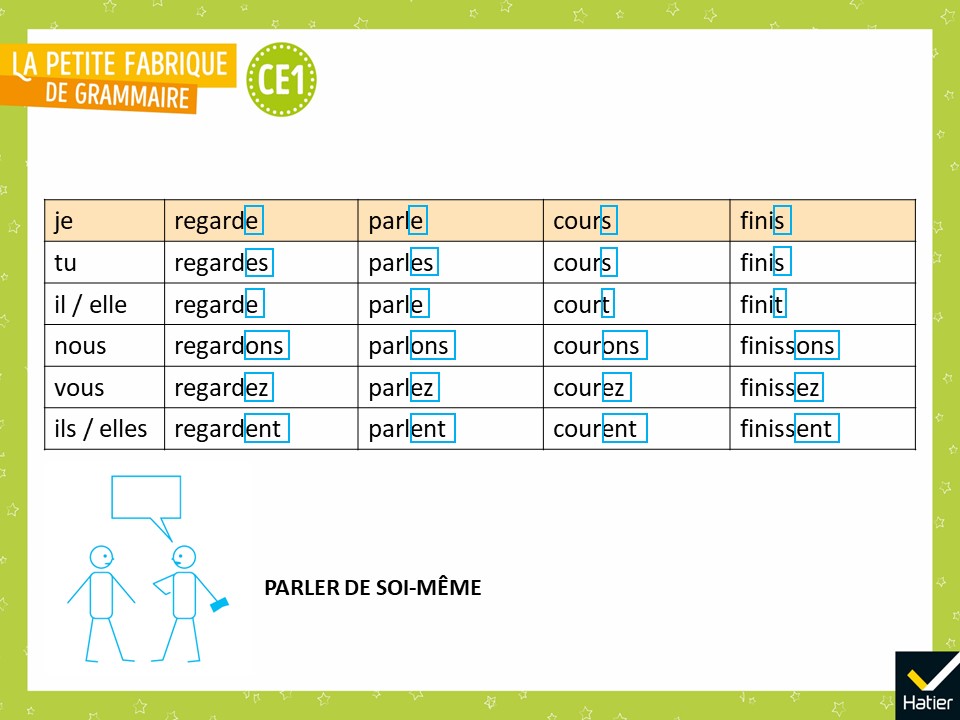 [Speaker Notes:  « On a un pronom – je – et des formes – regarde, parle, cours ou finis – pour la personne 1 (ou la première personne). »]
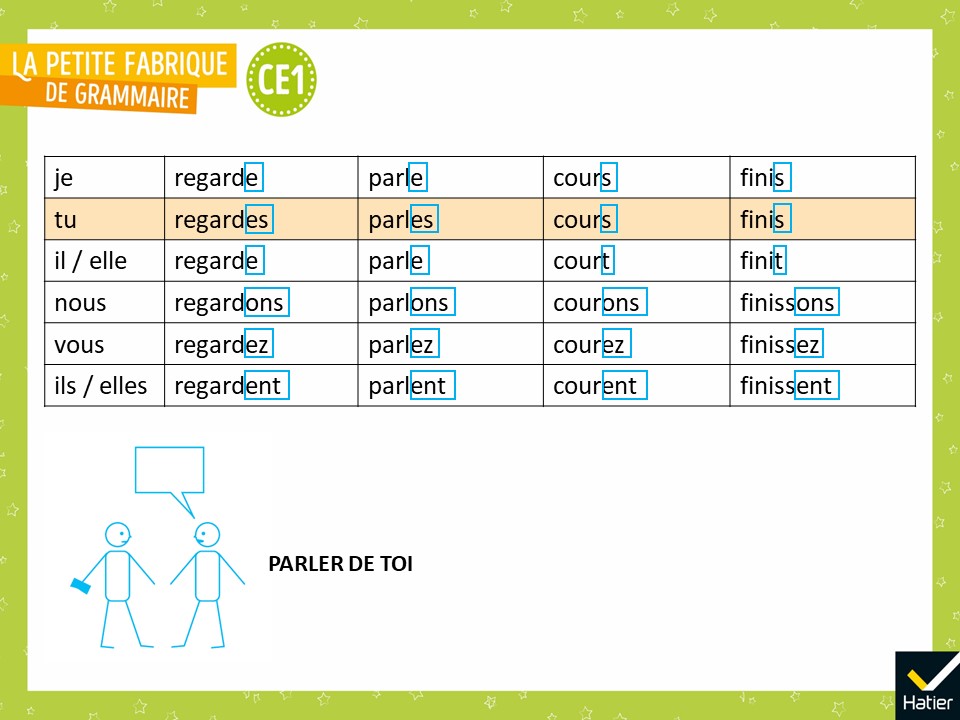 [Speaker Notes:  « Et pour la personne 2 (ou la deuxième personne), le pronom, c’est tu ; les formes, c’est regardes, parles, cours ou finis. »

 « Est-ce que vous saurez me dire, pour la personne 3, quels sont les pronoms ? Attention, il y en a deux… »]
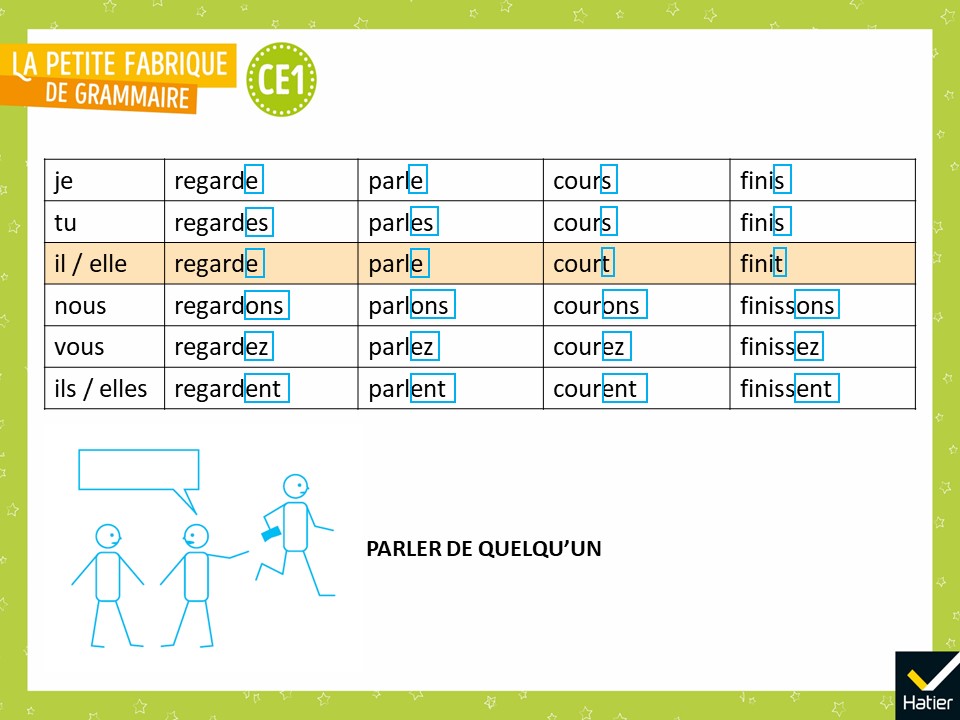 [Speaker Notes:  « Et pour la personne 4 (quatrième personne) ? »]
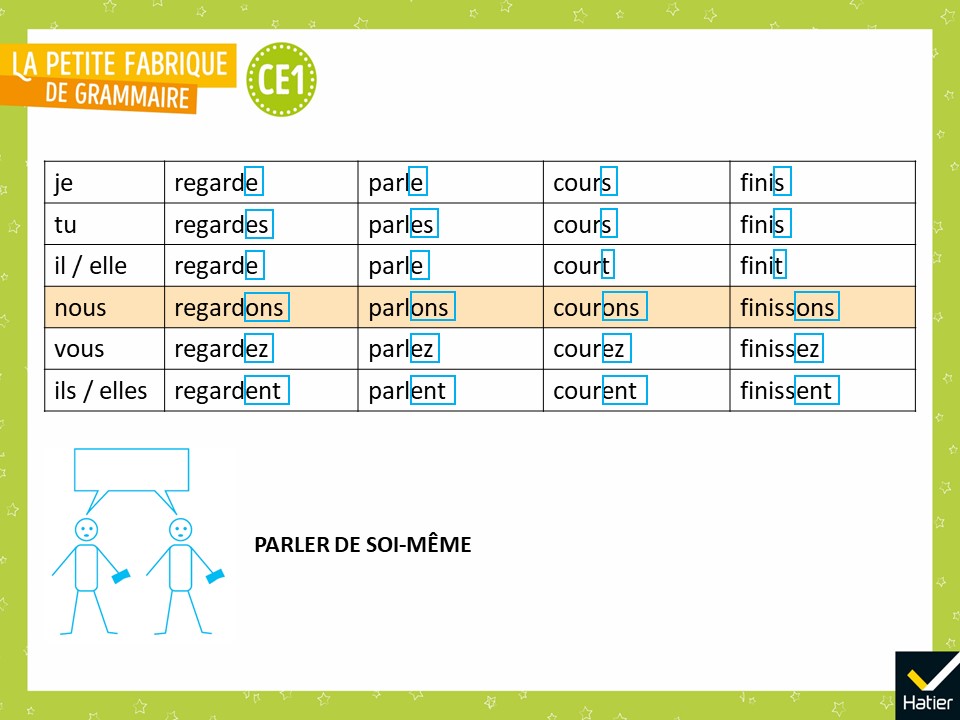 [Speaker Notes:  « Et pour la personne 5 (cinquième personne) ? »]
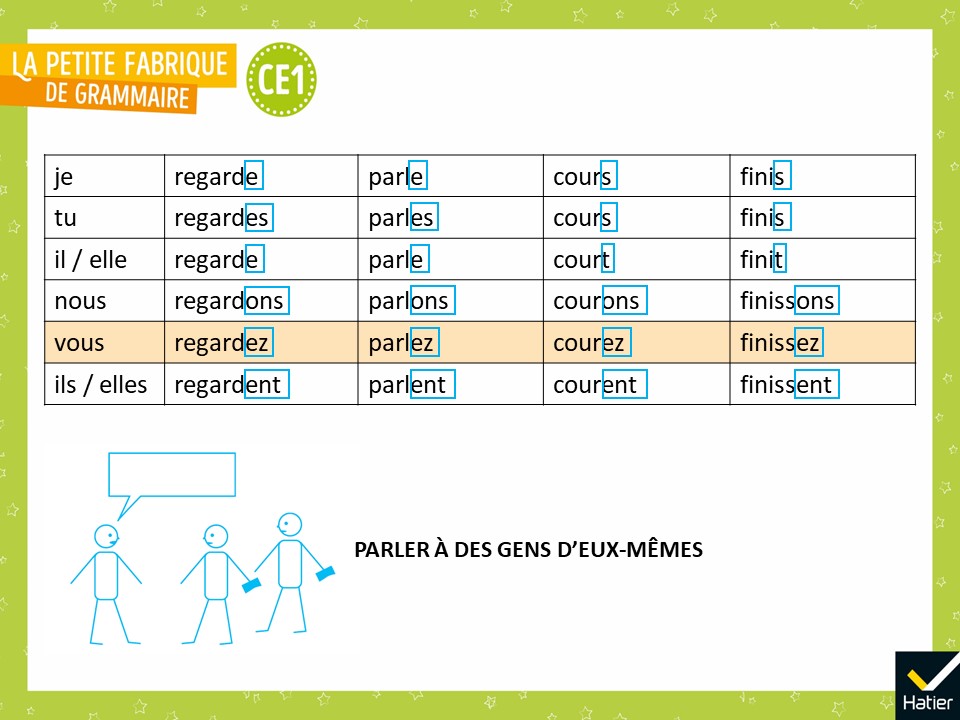 [Speaker Notes:  « Et pour la personne 6 (sixième personne) ? »]
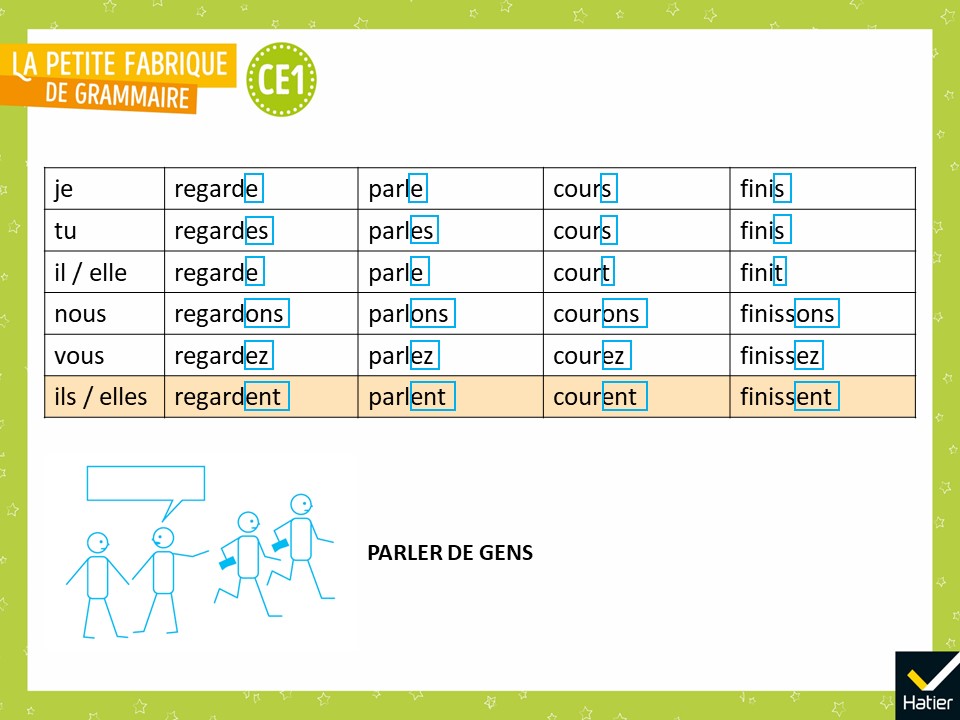 [Speaker Notes:  « Les petits mots je, tu, il ou elle, etc., on les appelle de leur nom complet "pronom personnel", parce qu’ils marchent avec une personne, la personne 1 (je), la personne 2 (tu), etc. »]
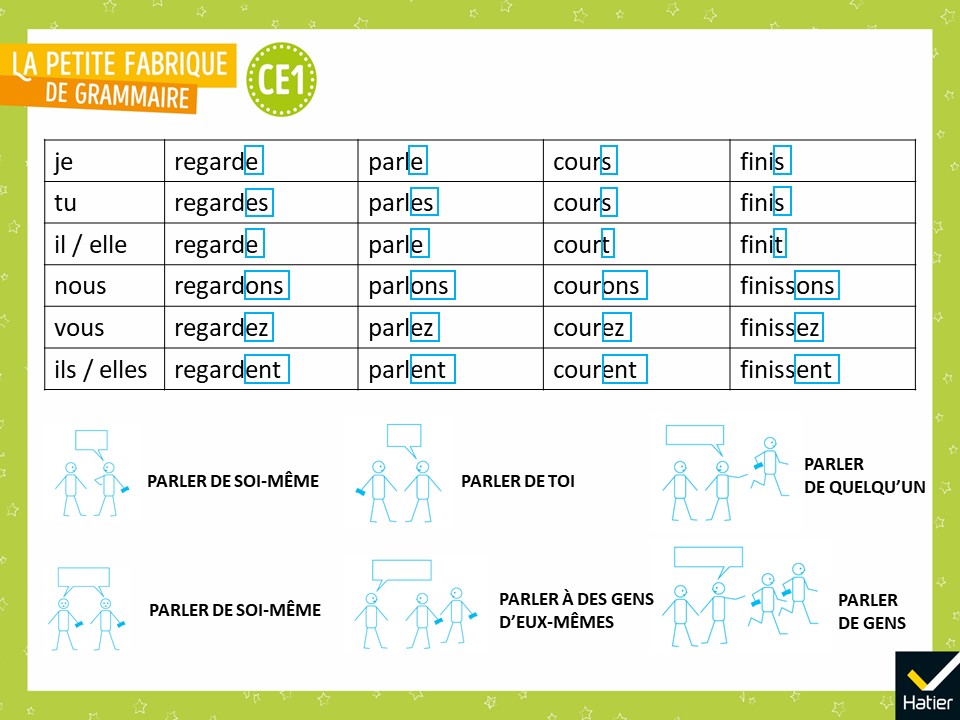 [Speaker Notes:  « Qui peut me donner la troisième personne (ou personne 3) de finir ? La quatrième personne (ou personne 4) de parler ? » Et ainsi de suite.

Réponse attendue :
finit avec un -t, parlons avec -ons, et ainsi de suite.]
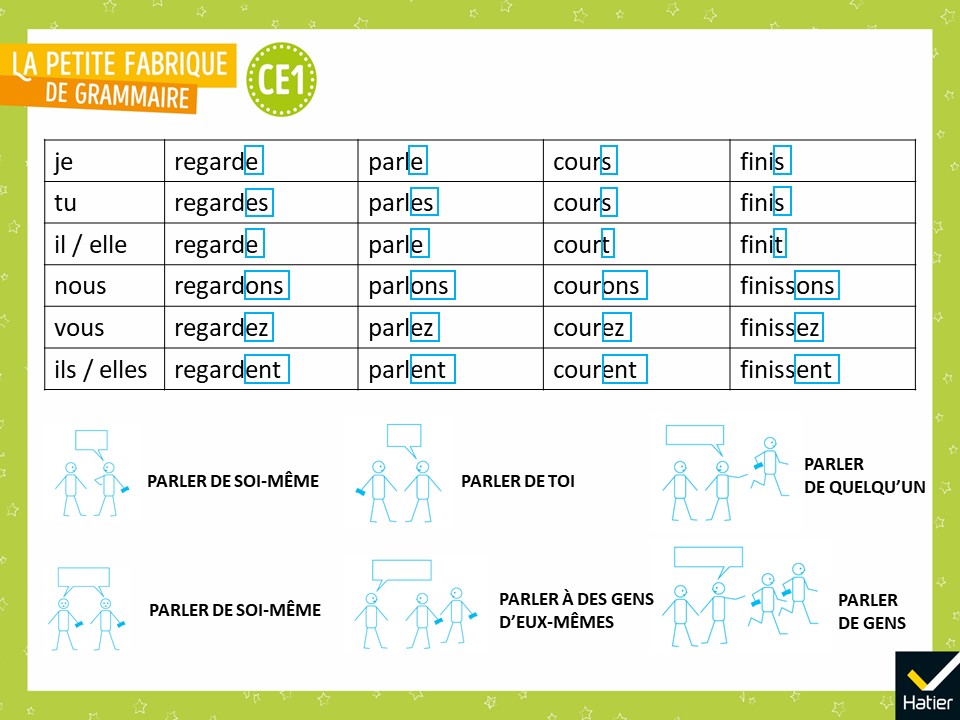 [Speaker Notes:  « Qui peut me donner le pronom personnel de la personne 2 ? Le pronom personnel de la personne 5 ? » Et ainsi de suite.

Réponse attendue :
Tu, vous, et ainsi de suite.]
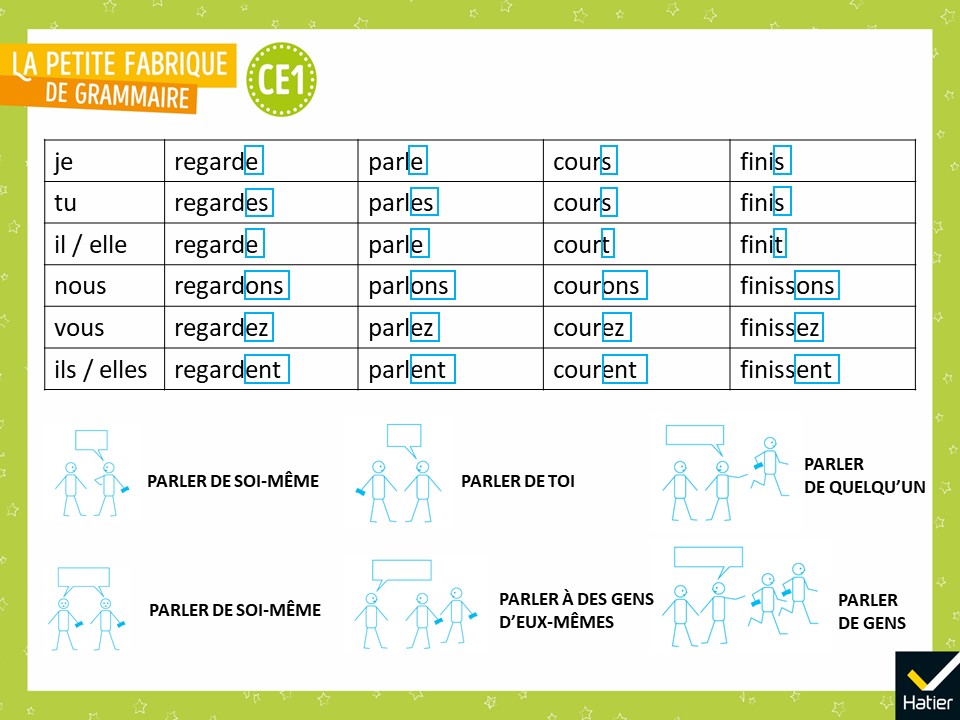 [Speaker Notes:  « Et maintenant, si je vous dis regardez avec -ez, à quoi est-ce que cela correspond ? Finissent ? » Et ainsi de suite.

Réponse attendue :
Cinquième personne (ou personne 5), sixième personne (ou personne 6), et ainsi de suite.]
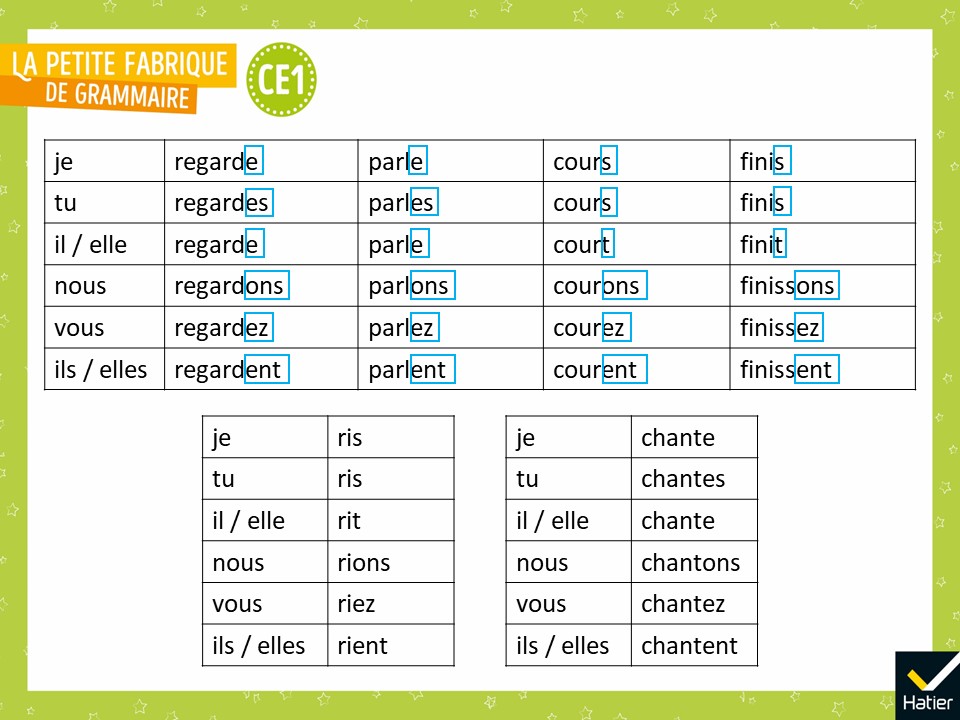 [Speaker Notes: PHASE 3 : Observation. Distinguer radical et marques de la personne

 « Qu’est-ce qui est pareil au tableau qu’on avait fait la dernière fois ? Qu’est-ce qui est différent ? »

Réponse attendue :
Ce qui est pareil :
- ce sont des verbes ;
- c’est le même verbe dans un même tableau ;
- il y a les pronoms personnels, dans le même ordre.
Ce qui est différent : ce ne sont pas les mêmes verbes.]
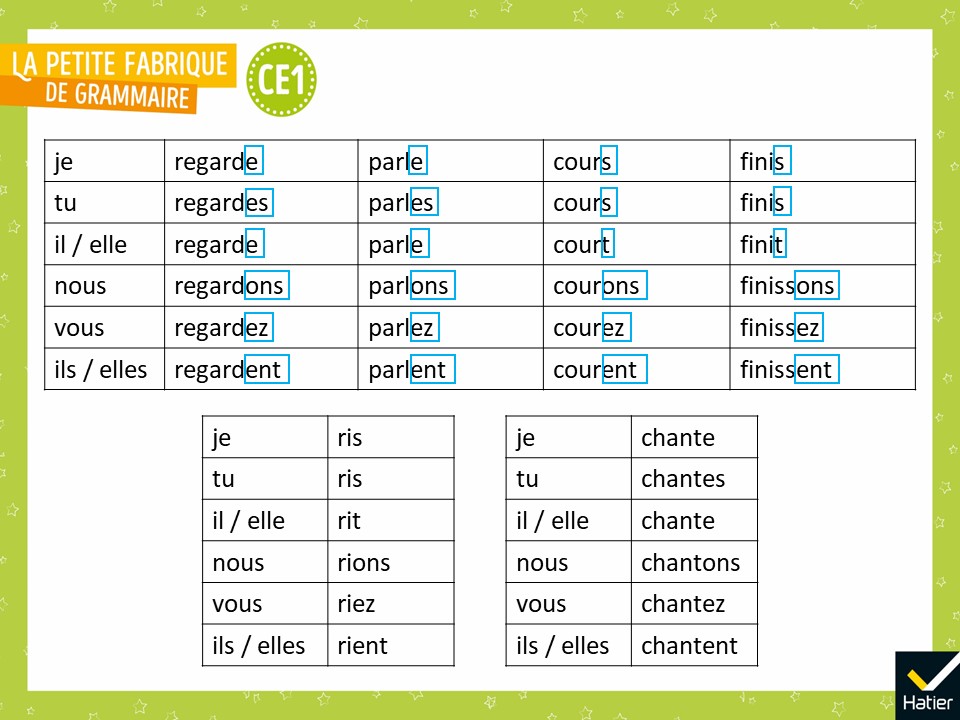 [Speaker Notes:  Distribuer à chacun les tableaux de conjugaison correspondants (cf. Fichier photocopiable).
« On va s’intéresser aux différentes formes du verbe je ris, tu ris, etc. Il y a des parties qui ne changent pas d’une case à l’autre, et des parties qui changent. 
Soulignez ce qui ne change pas et entourez en bleu ce qui change.
Ensuite, vous ferez la même chose pour le verbe je chante, tu chantes, etc. »]
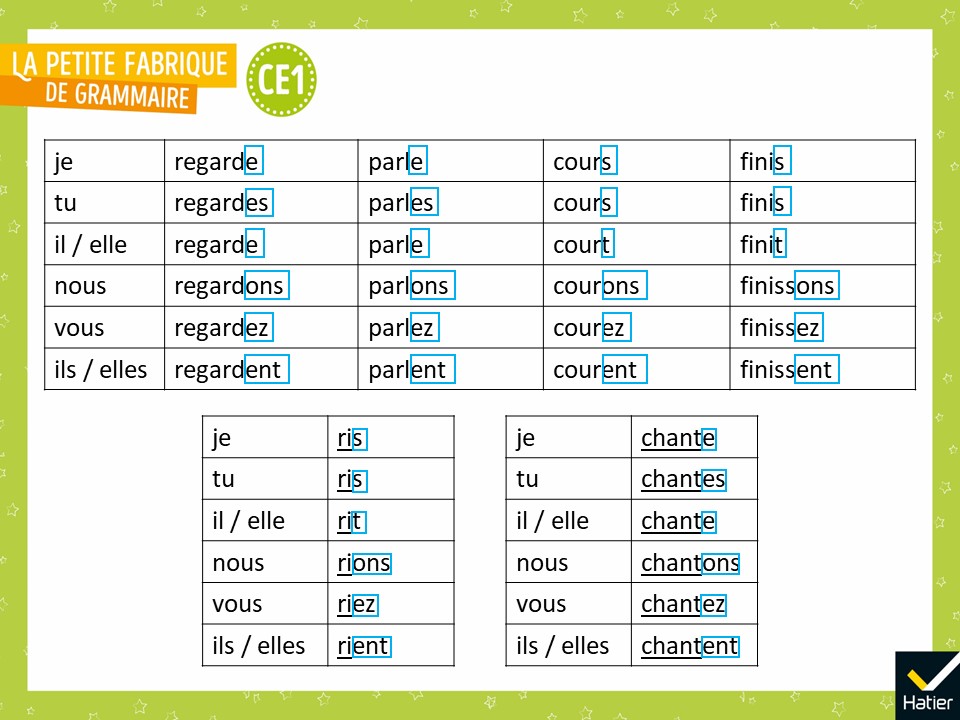 [Speaker Notes:  « On appelle marque de la personne la partie en bleu qui change : c’est la partie qui "marque" avec quel pronom personnel le verbe fonctionne. »
 
 Expliquer : « On appelle radical la partie noire qui ne change pas. »]
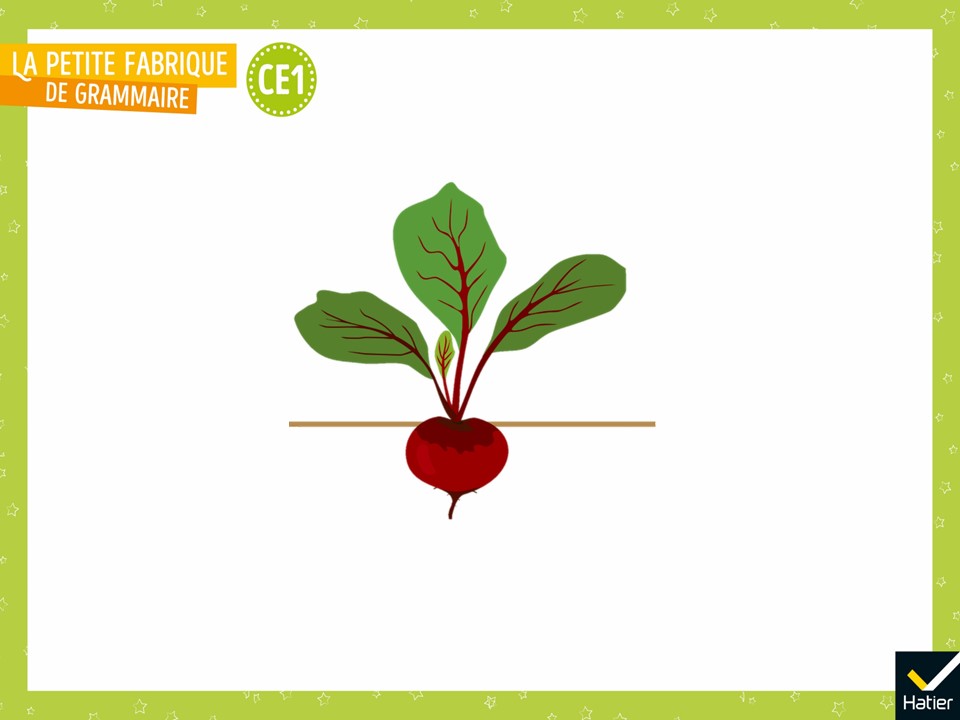 [Speaker Notes: À l’aide de cette image du radis, expliquer d’où vient le mot radical : 
« radical, c’est un mot de la même famille que le mot radis, il veut dire racine. L’image est celle-ci : une même racine donne des feuilles différentes, un même radical de verbe donne des formes de verbe différentes.
Le radical, c’est la partie du verbe qui donne le sens du verbe. Dans je ris, ce n’est pas le -s qui donne le sens du verbe s’amuser, c’est ri-. »]
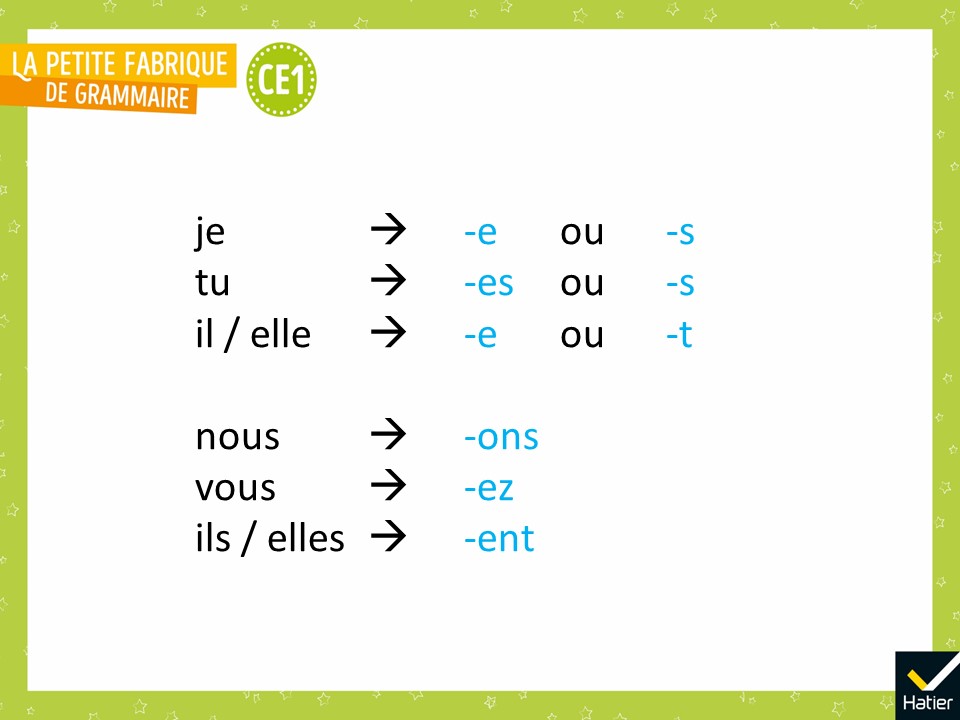 [Speaker Notes: « J’affiche maintenant la liste des marques de la personne en bleu. »]
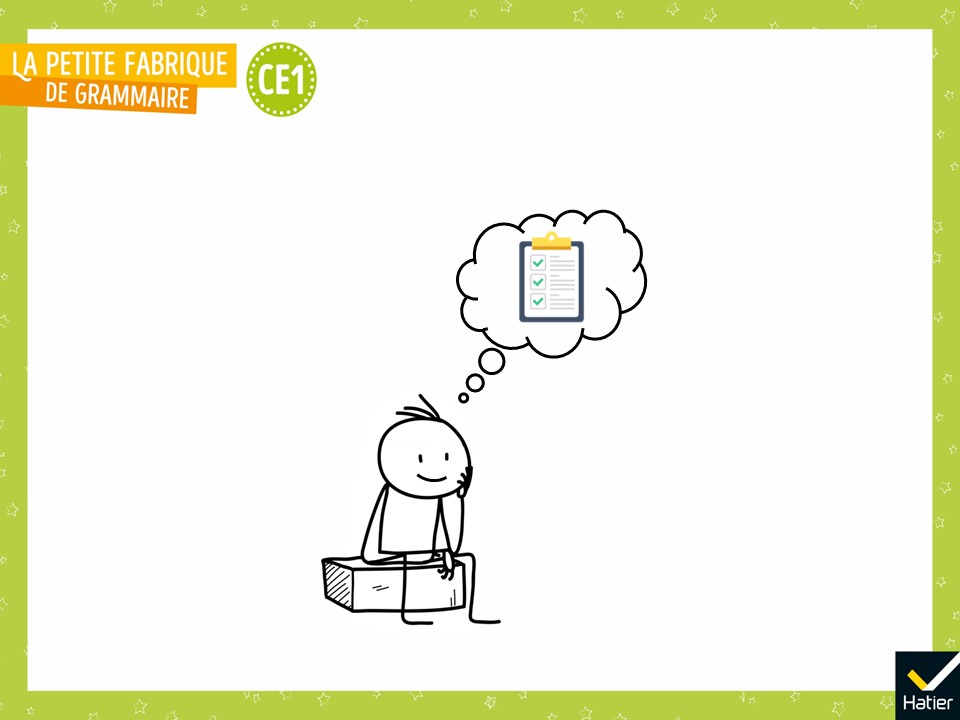 [Speaker Notes:  « Dans cette leçon, qu’avons-nous appris ? »

Réponse (collectivement) : On a appris que :
« Tous les verbes se conjuguent à peu près pareil, soit comme je cours, je ris, soit comme je parle, je chante.
Notre tableau va beaucoup nous aider. 
Les leçons sur la conjugaison s’appellent La machine à conjuguer parce que c’est toujours pareil (ou presque : il y a quelques verbes étonnants que l’on en verra plus tard). Ça marche comme une machine. Si on se souvient du tableau, on a un modèle pour choisir les lettres pour la fin des verbes. »]
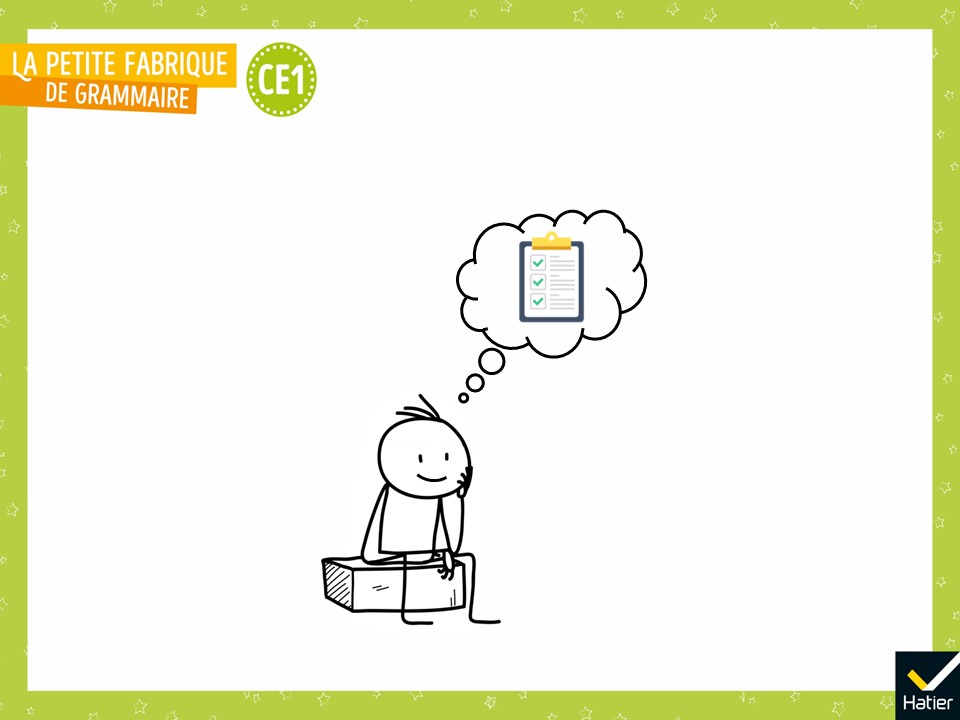 [Speaker Notes: « Les lettres qu’on trouve toujours pareil à la fin des verbes comme -e, -es, -e ou -s, -s, -t, et -ons, -ez, -ent s’appellent des marques de la personne. Ces marques vont avec les pronoms personnels : je, tu, il ou elle, nous, vous, ils ou elles.
 La partie qui donne le sens du verbe, c’est le radical. Parfois, quand on conjugue, il change un peu.
 
Savoir conjuguer, c’est connaitre les marques de la personne pour un verbe. 
Parfois, comme pour je fini-s / nous finiss-ons, c’est aussi connaitre le changement du radical. 
C’est aussi choisir la bonne marque de la personne pour aller avec la personne. »]
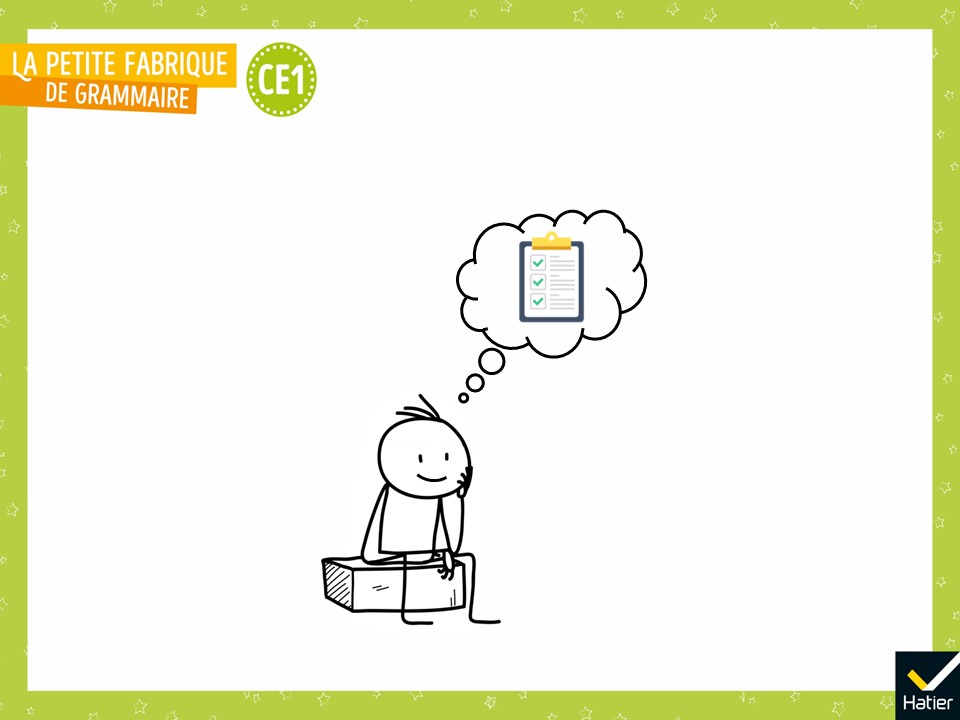 [Speaker Notes:  « Quels sont les nouveaux mots de la grammaire que vous retenez ? »
Réponse attendue : 
Radical, personne 1, personne 2, personne 3, etc.]
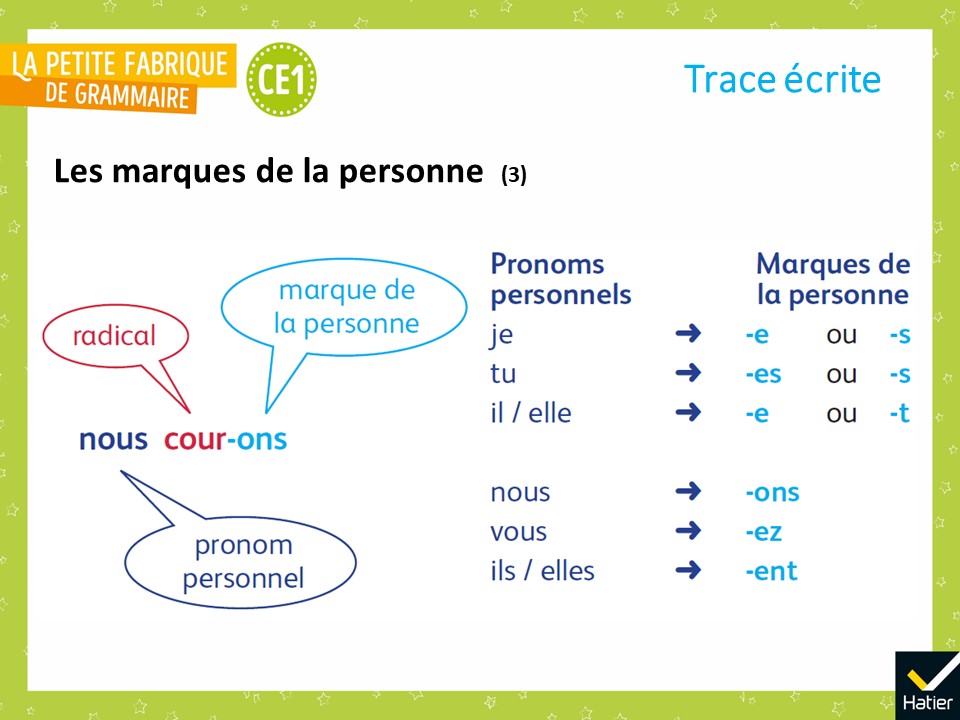 [Speaker Notes:  « Voilà les mots qui me paraissent importants et les exemples que j’ai choisis. On va les lire ensemble. »]
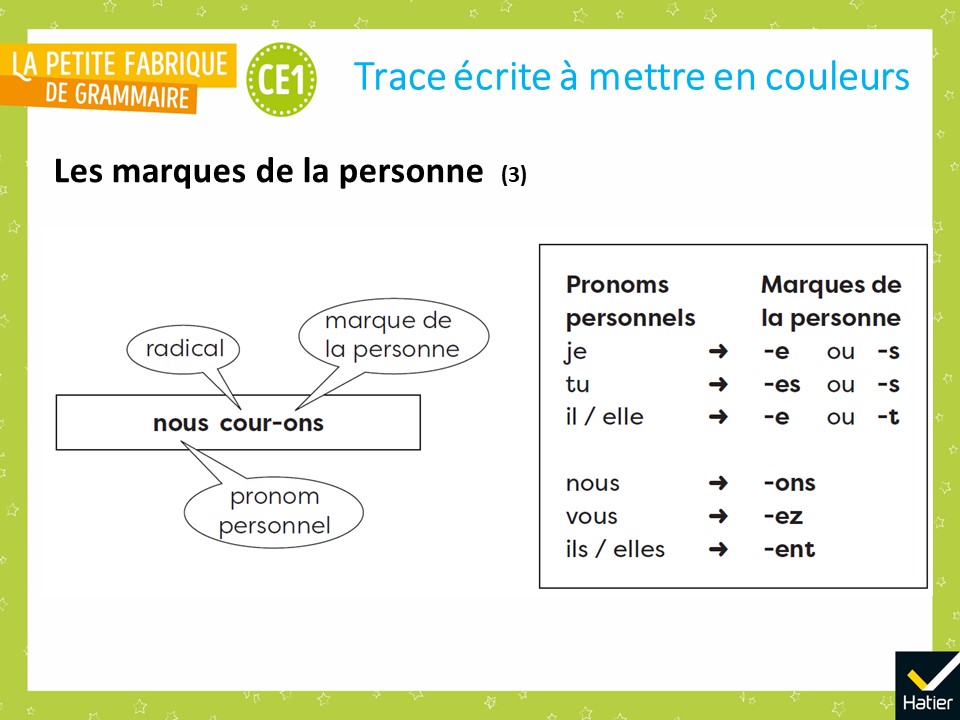 [Speaker Notes: Distribuer la trace écrite à compléter (cf. Fichier photocopiable).
« Voilà votre trace écrite. Vous allez ajouter les couleurs. 
Avec votre crayon rouge, soulignez le radical cour- et coloriez légèrement la bulle "radical". 
Avec votre crayon bleu, soulignez la marque de la personne –ons et coloriez légèrement la bulle "marque de la personne". 
Avec votre crayon noir, coloriez légèrement la bulle "pronom personnel". »]
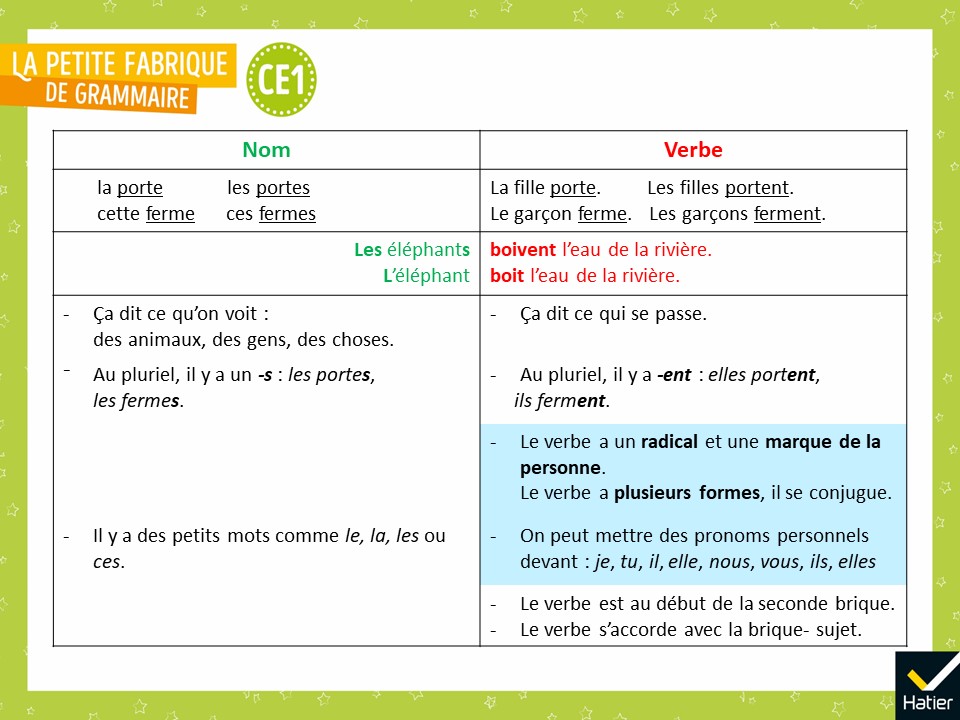 [Speaker Notes:  « Voilà le tableau ce que nous avions construit à la leçon 16 Les briques de la phrase (2).
Nous pouvons maintenant y ajouter ce que nous avons appris dans la leçon d’aujourd’hui. »

 Commenter les nouvelles connaissances ajoutées (sur fond bleu ici).]
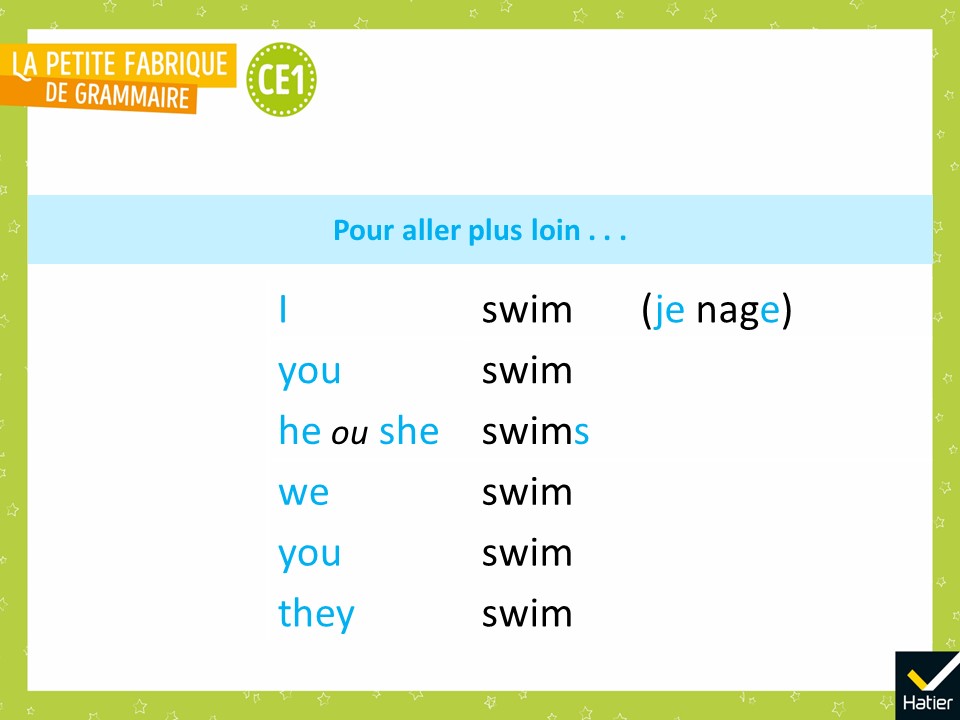 [Speaker Notes: Prolongement possible

 « En anglais, on conjugue aussi les verbes avec les pronoms personnels. »
 Lire cette conjugaison anglaise.

 « Quelles sont les différences avec le français ? »
Réponse attendue : Les verbes s’écrivent pareil (on utilise le même radical tout le temps, sans marque de la personne), sauf que la marque de la personne 3 est un -s qu’on entend.]
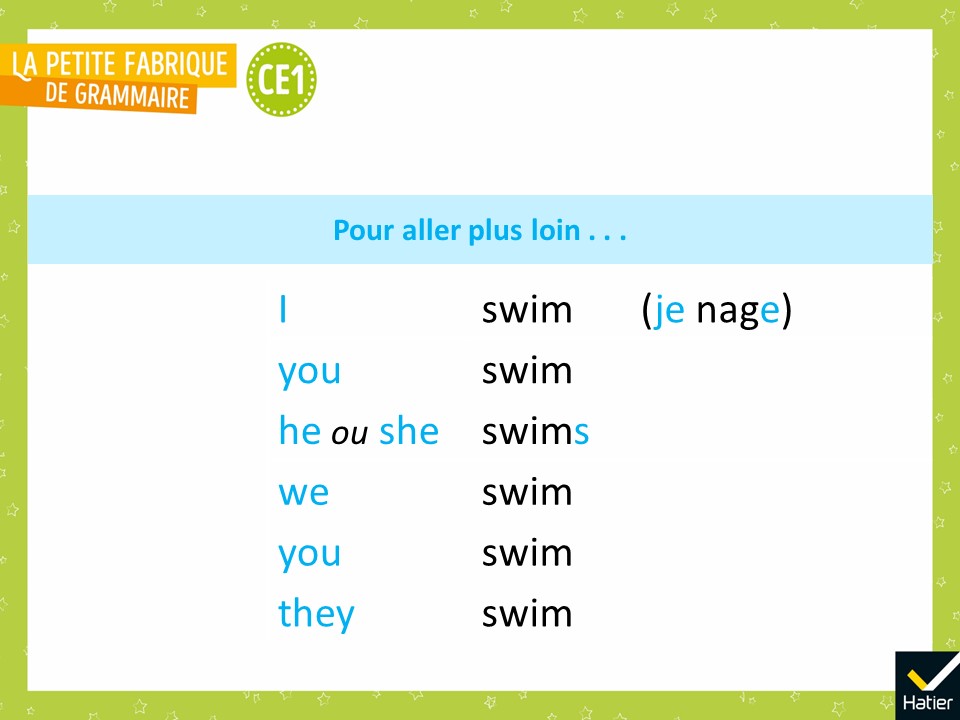 [Speaker Notes:  « Est-ce que c’est plus facile ou plus difficile que le français ?
Savez-vous conjuguer des verbes dans une autre langue ?
Expliquez à la classe. »]
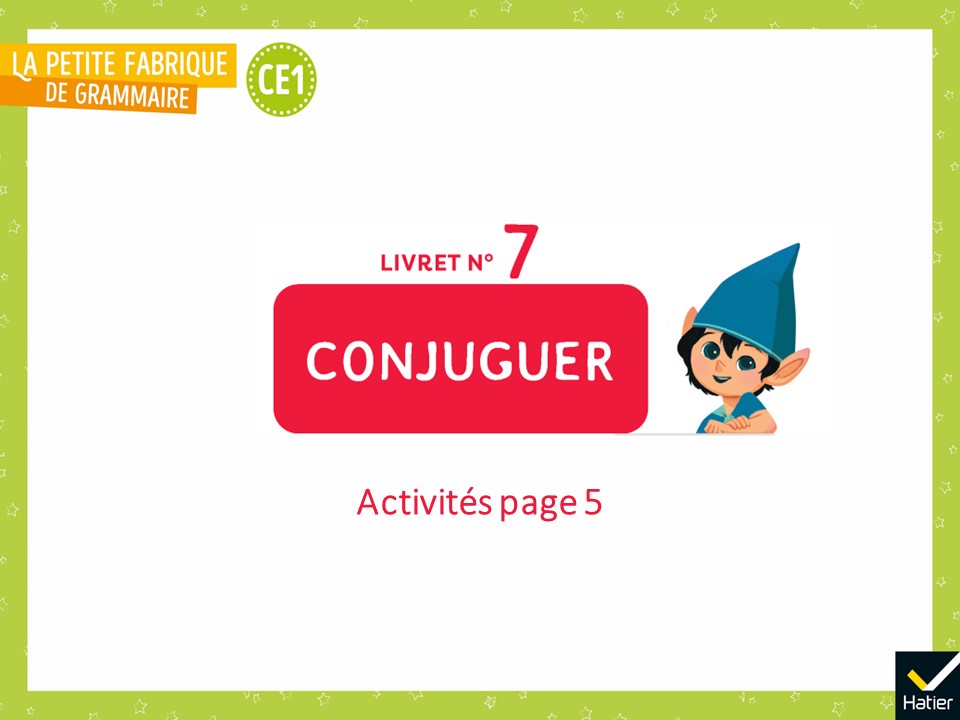 [Speaker Notes: Activités d’entrainement

Livret 7, page 5]
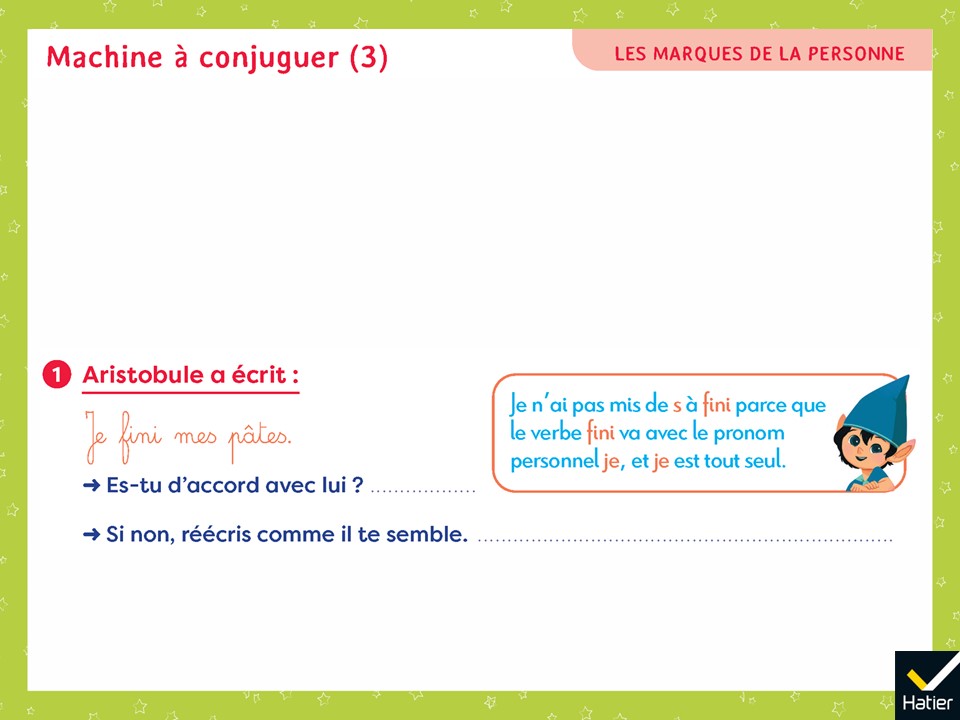 [Speaker Notes: Exercice 1
 Non.
Je finis mes pâtes.

Lors de la phase collective, laisser les élèves débattre. Puis, valider le bon raisonnement et faire ressortir :
- Aristobule a raison : le verbe fini va bien avec le pronom personnel je et je désigne bien une seule personne ;
- il a tort : l’absence de -s est une marque de singulier pour le nom. Aristobule a fait comme si le verbe était un nom. En fait, avec le pronom personnel je, la marque de personne est -s pour ce verbe-là. Il se trompe sur la valeur du -s, il confond marque de pluriel et marque de la personne.
Les élèves peuvent proposer *je finie. Revenir alors sur la leçon précédente.]
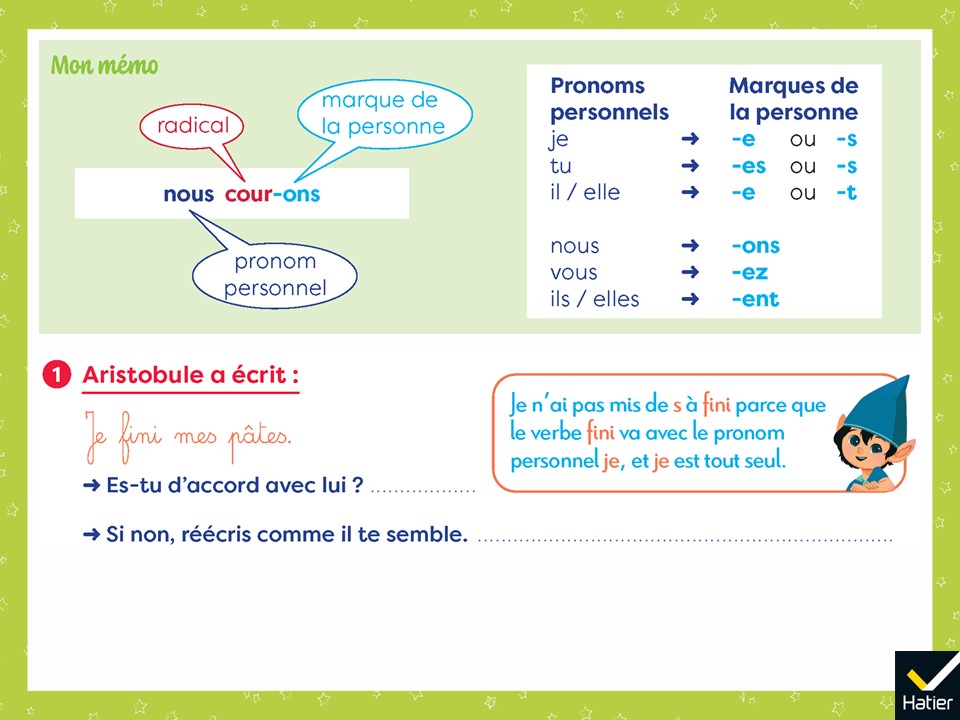 [Speaker Notes: (Affichage avec le mémo)
Exercice 1
 Non.
Je finis mes pâtes.

Lors de la phase collective, laisser les élèves débattre. Puis, valider le bon raisonnement et faire ressortir :
- Aristobule a raison : le verbe fini va bien avec le pronom personnel je et je désigne bien une seule personne ;
- il a tort : l’absence de -s est une marque de singulier pour le nom. Aristobule a fait comme si le verbe était un nom. En fait, avec le pronom personnel je, la marque de personne est -s pour ce verbe-là. Il se trompe sur la valeur du -s, il confond marque de pluriel et marque de la personne.
Les élèves peuvent proposer *je finie. Revenir alors sur la leçon précédente.]
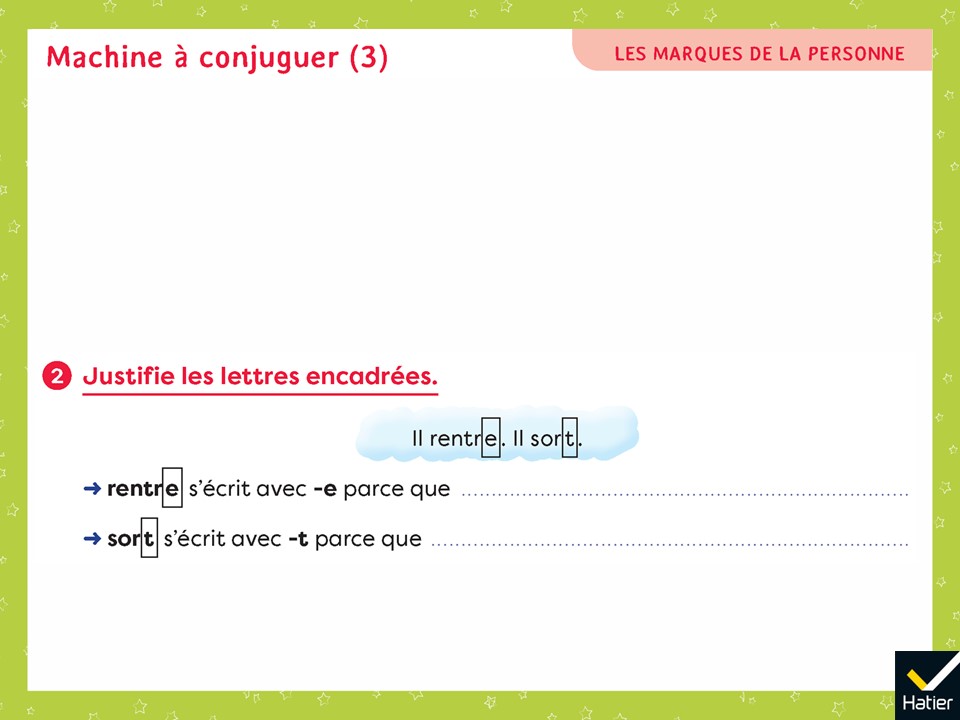 [Speaker Notes: Exercice 2
 rentre s’écrit avec -e parce que le pronom il est devant le verbe.
rentre est un verbe (premier mot de la brique du verbe, dit ce qui se passe) précédé du pronom personnel il. Avec le pronom il, la marque de la personne est -e ou -t, ici -e.

 sort s’écrit avec -t parce que le pronom il est devant le verbe.]
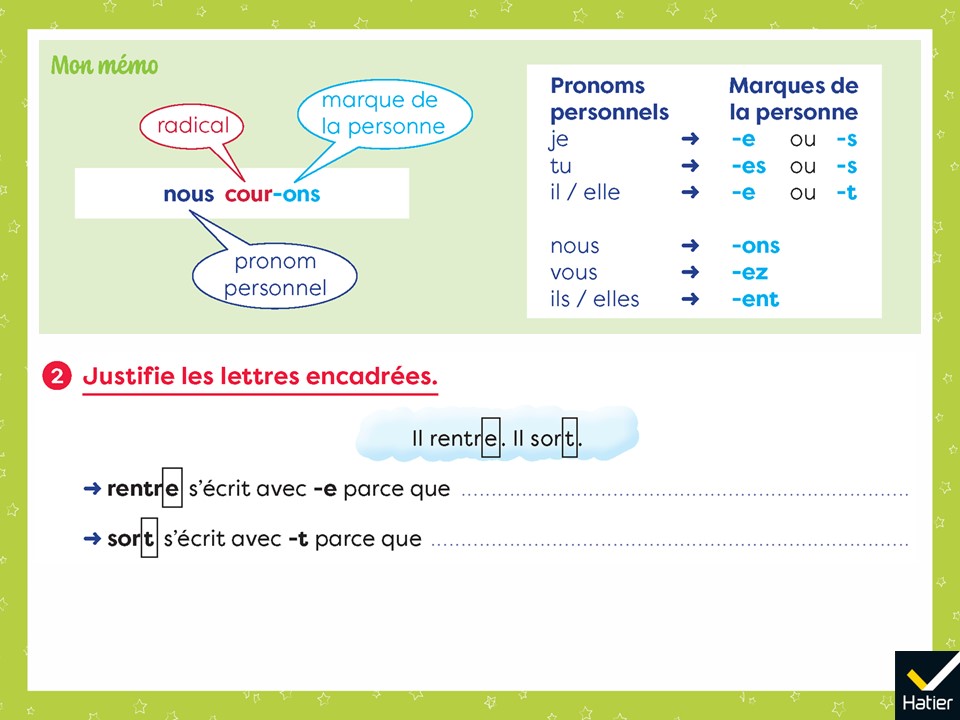 [Speaker Notes: (Affichage avec le mémo)
Exercice 2
 rentre s’écrit avec -e parce que le pronom il est devant le verbe.
rentre est un verbe (premier mot de la brique du verbe, dit ce qui se passe) précédé du pronom personnel il. Avec le pronom il, la marque de la personne est -e ou -t, ici -e.

 sort s’écrit avec -t parce que le pronom il est devant le verbe.]
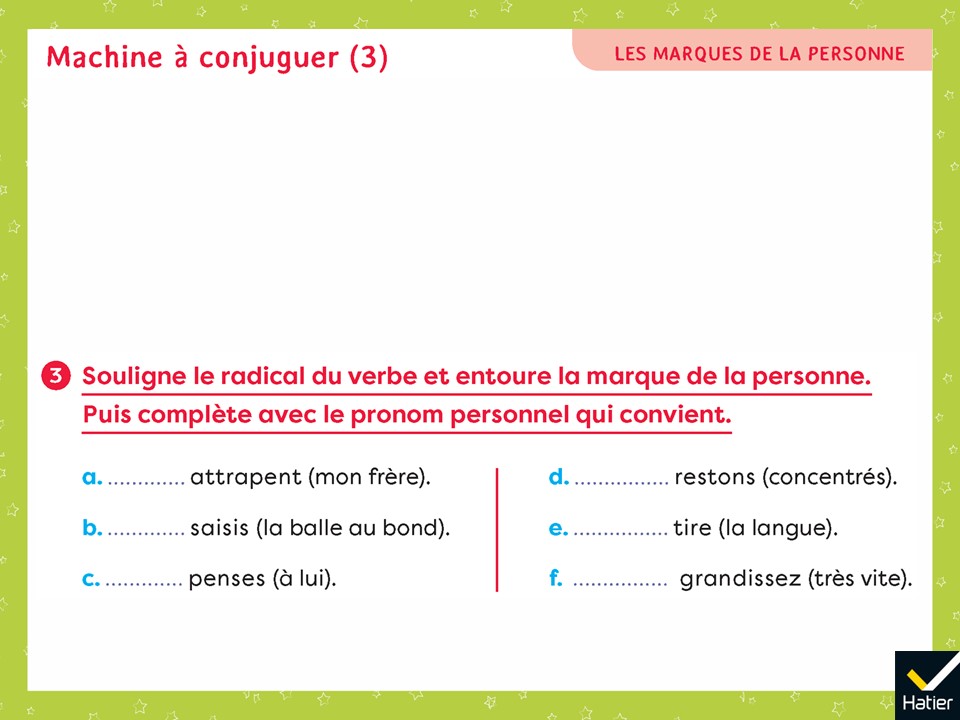 [Speaker Notes: Exercice 3
a. Ils / elles attrapent. b. Je / tu saisis.  c. Tu penses.  d. Nous restons.  e. Je / elle tire.  f. Vous grandissez.

Préciser les deux pronoms possibles : -s est aussi bien la marque de la personne avec le pronom je que celle avec le pronom tu pour le verbe saisir.]
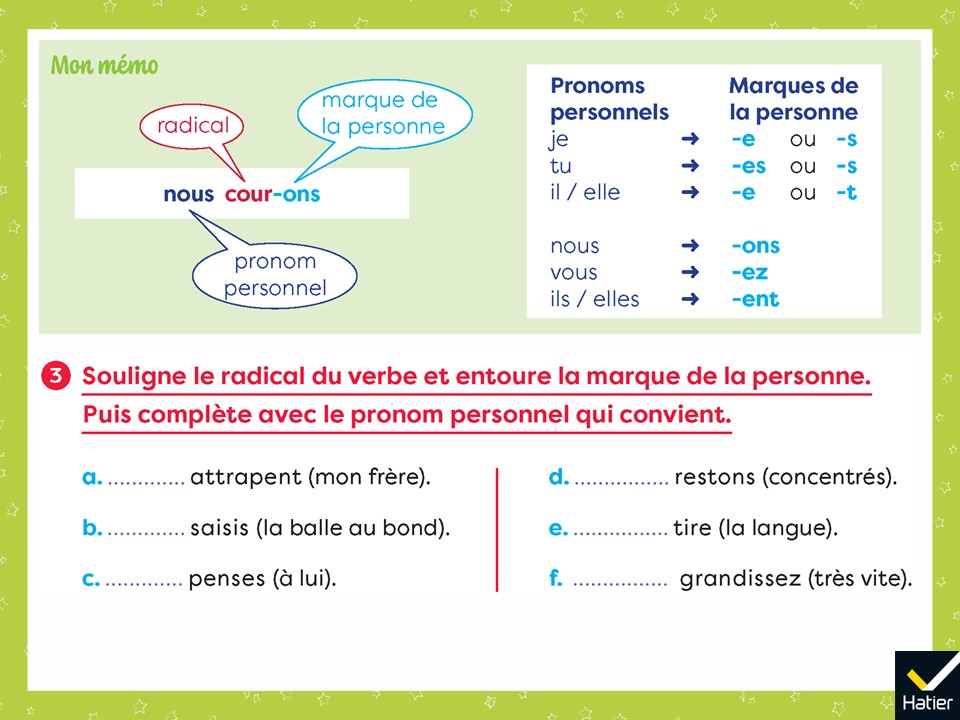 [Speaker Notes: (Affichage avec le mémo)
Exercice 3
a. Ils / elles attrapent. b. Je / tu saisis.  c. Tu penses.  d. Nous restons.  e. Je / elle tire.  f. Vous grandissez.

Préciser les deux pronoms possibles : -s est aussi bien la marque de la personne avec le pronom je que celle avec le pronom tu pour le verbe saisir.]
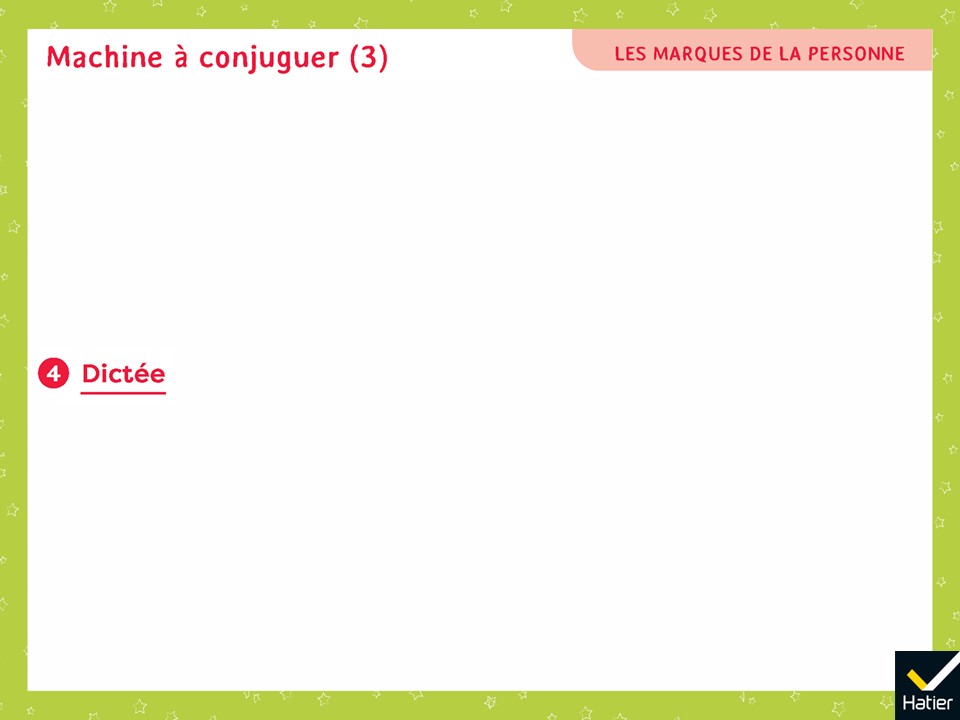 [Speaker Notes: Exercice 4
Dictée
a. Impossible, nous finissons trop tard.
Connaissances à mobiliser également : le sort de -n devant -b ou -p et l’écriture du son [s].

b. Tu rentres. Tu sors.
Choisir une modalité de la dictée parmi celles proposées dans l’introduction du Guide.]
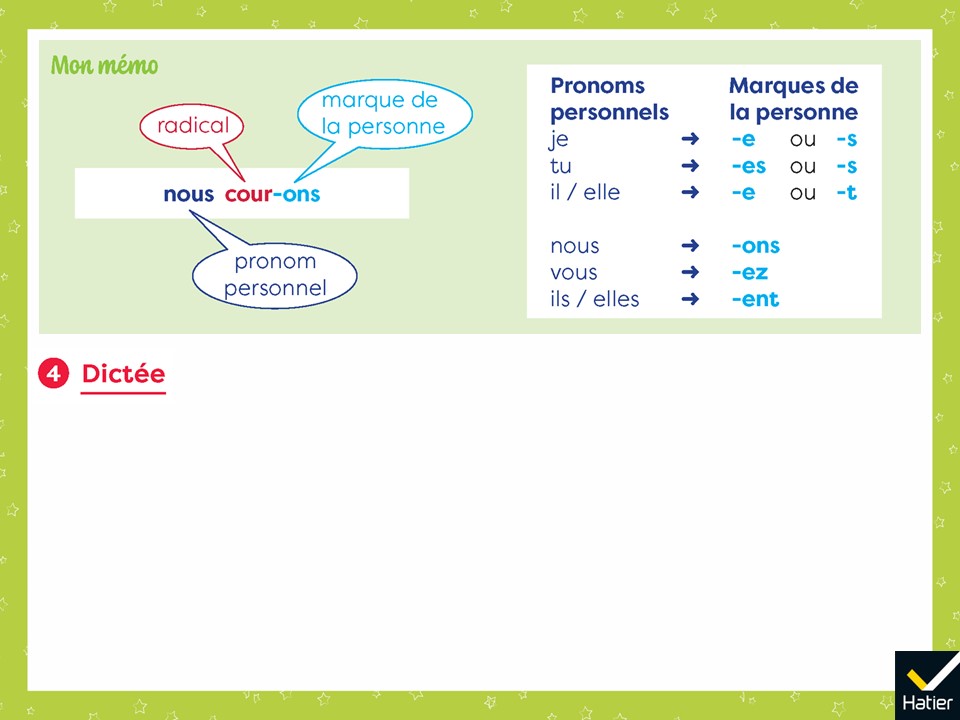 [Speaker Notes: (Affichage avec le mémo)
Exercice 4
Dictée
a. Impossible, nous finissons trop tard.
Connaissances à mobiliser également : le sort de -n devant -b ou -p et l’écriture du son [s].

b. Tu rentres. Tu sors.
Choisir une modalité de la dictée parmi celles proposées dans l’introduction du Guide.]